Chapter 12 – Class design
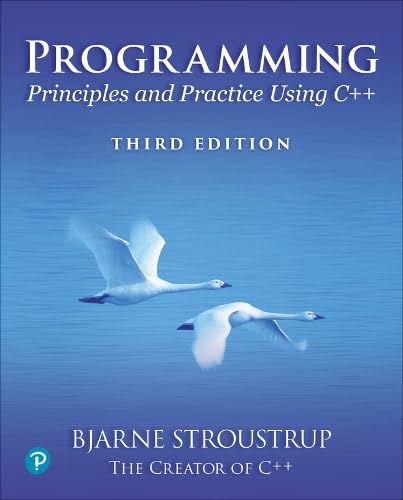 Functional, durable, beautiful.
– Vitruvius
Abstract
We have discussed classes in previous lectures
Here, we discuss design of classes
Library design considerations
Abstract classes and data hiding 
Class hierarchies (object-oriented programming)
Some technicalities
Stroustrup/Programming/2024/Ch12
2
A library
A collection of classes and functions meant to be used together
As building blocks for applications
To build more such “building blocks”
A good library models some aspect of a domain 
It doesn’t try to do everything
Our library aims at simplicity and small size for graphing data and for very simple GUI 
We can’t define each library class and function in isolation
A good library exhibits a uniform style (“regularity”)

Our Graphics/GUI library is an example
Stroustrup/Programming/2024/Ch12
3
Logically identical operations have the same name
For every class,
draw() does the drawing
move(dx,dy) does the moving
s.add(x) adds some x (e.g., a point) to a shape s.
For every property x of a Shape,
x() gives its current value and
set_x() gives it a new value
e.g.,
Color c = s.color();
s.set_color(Color::blue);
Stroustrup/Programming/2024/Ch12
4
Logically different operations have different names
Open_polyline opl;
opl.add(Point{100,100});
opl.add(Point{150,200});
opl.add(Point{250,250});
win.attach(opl);			
Why not win.add(opl)?
add() copies information into opl
attach()  just creates a reference to use when it draw()
Window
Open_polyline
(100,100)
(150,200)
(250,250)
Stroustrup/Programming/2024/Ch12
5
Keep interfaces “regular”
Points are {x,y}
“plain” pairs of integers are not points
For almost all shapes the first point is the top-left corner
Circles and ellipses use the center point

Line ln {Point{100,200},Point{300,400}};	// from {100,200} to {300,400}
Mark m {Point{100,200}, 'x’};		// an ‘x’ at {100,200}
Circle c {Point{200,200},250};		// center and radius

Line ln2 {x1, y1, x2, y2};	   	// error: integer arguments: from (x1,y1) to (x2,y2) or (width,height)?

Rectangle s1 {Point{100,200},200,300};		// top left at {100,200} width==200 height==300
Rectangle s2 {Point{100,200},Point{200,300}}; 	// width==100 height==100
Rectangle s3 {100,200,200,300};			// error: is 200,300 a point  or (width,height)?
Stroustrup/Programming/2024/Ch12
6
Ideals
Our ideal of program design is to represent the concepts of the application domain directly in code. 
 If you understand the application domain, you understand the code, and vice versa. For example:
Window – a window as presented by the operating system
Line – a line as you see it on the screen
Point – a coordinate point
Color – as you see it on the screen 
Shape – what’s common for all shapes in our Graph/GUI view of the world
The last example, Shape, is different from the rest
You can’t make an object that’s “just a Shape”
Shape is an “abstract class” representing a generalization
Stroustrup/Programming/2024/Ch12
7
Class Shape
All our shapes are “based on” the Shape class
E.g., a Polygon is a kind of Shape
Shape is called a base class
Classes derived from Shape  are called a derived classes
Shape
Image
Line
Circle
Text
Open_polyline
Ellipse
Axis
Function
Open_polyline
Open_polyline
Rctangle
Marks
Polygon
Mark
Stroustrup/Programming/2024/Ch12
8
Class Shape
Shape represents the general notion of something that can appear in a Window on a screen:
ties our graphical objects to our Window abstraction 
Window provides the connection to the operating system and the physical screen
deals with color and the style used to draw lines
To do that it holds a Line_style, a Color for lines, and a Color for filling closed shades
can hold a sequence of Points and has a basic notion of how to draw them
Many, but not all, Shapes, have some points
Stroustrup/Programming/2024/Ch12
9
Class Shape: an interface to all Shapes
draw_all() can draw all kinds of shapes
Even ones that the person who wrote draw_all() had never heard of

void draw_all(Window& win, Vector_ref<Shape>& v)	// give the Shapes to the Window to draw
{
    for (auto x : v) 
	win.attach(*x);
}

Vector_ref<Shape> vs = { make_unique<Circle>(Point{100,100},10),
            make_unique<Image>(Point{300,200},« mars_copter.jpg"),
            make_unique<Triangle>(Point{100,100},Point{ 300,200}, Point{200,300})
};

Simple_window win{ Point{100,100},600,400, "draw all shapes classical example" };
 draw_all(win, vs);
Stroustrup/Programming/2024/Ch12
10
Class Shape is an abstract class
class Shape {
	// …
protected:
	Shape(initializer_list<Point> lst = {});		// add() the Points to this Shape
	// …
};

The constructor is protected; that is, it can only be called by Shape’s derived classes
	Shape ss;	// error: cannot construct a Shape (you can only have particular shapes)
The argument is a list of Points (the default is an empty list: {})
Stroustrup/Programming/2024/Ch12
11
Access control
Class Shape declares all data members private:
Directly accessible only by the Shape

class Shape {
	// …
private: 
	Window* parent_window = nullptr;	// The window in which the Shape appears
	vector<Point> points;			// not used by all shapes
	Color lcolor = Color::black;		// color for lines and characters (with a default)
	Line_style ls; 				// by default use the default line style
	Color fcolor = Color::invisible;		// fill color (default: no color)
};
Stroustrup/Programming/2024/Ch12
12
What does private buy us?
Provides a less error-prone interface
Protects against undesired changes that violates a class invariant
Makes it possible to change the representation without requiring user code to change
We don’t expose Qt types used in representation to our users
Earlier implementation used another library (FLTK)
We could provide checking in access functions
E.g., preventing negative radius for a Circle
But we haven’t done so systematically (later?)
Functional interfaces can be nicer to read and use
E.g., s.add(x) rather than s.points.push_back(x)
We enforce immutability of shape
Only color and style change; not the relative position of points
The value of this “encapsulation” varies with application domains
Is the ideal: hide representation unless you have a good reason not to
Is often most valuable
Stroustrup/Programming/2024/Ch12
13
Shape: color and line style
Shape 
Keeps its data private and provides access functions
After changing color or style, the Shape needs to be redrawn on the screen
That’s one reason to use functions, rather than direct access to the representations

	void Shape::set_color(Color col) { lcolor = col; redraw(); }	// write
	Color Shape:: color() const { return lcolor; }			// read

	void set_style(Line_style sty) { ls = sty; redraw(); }
	Line_style Shape:: style() const { return ls; }

	void Shape:: set_fill_color(Color col) { fcolor = col; redraw(); }
	Color Shape:: fill_color() const { return fcolor; }
Stroustrup/Programming/2024/Ch12
14
Class Shape
Shape can store Points
Not all shapes uses Points, but many do (e.g., Line, Polyline, and Rectangle)
Only a derived class can add a Point

class Shape {
// …
public:
Point point(int i) const { return points[i]; }
	int number_of_points() const { return narow<int>(points.size()); } 
	// …
protected:
	void add(Point p){ points.push_back(p); redraw(); }
	void set_point(int i, Point p) { points[i] = p; redraw(); }
	// …
};
Stroustrup/Programming/2024/Ch12
15
[Speaker Notes: We need the narrow check because unfortunately vector::size() returns an unsigned]
Shape: The basic idea of drawing
struct Shape {
public:
	void draw(Painter&) const;				// deal with color and call draw_specifics()
	// …
protected:
	virtual void draw_specifics(Painter& painter) const =0;	// draw this specific shape
	// …
};

Painter is an implementation detail
Never used directly by the user
Essential part of the interface to the underlying library (Qt)
Every class derived from Shape must define its draw_specifics()
That’s what the =0 means
Stroustrup/Programming/2024/Ch12
16
Shape: Implementing draw()
void Shape::draw(Painter& painter) const
{
	painter.save();			// save the old state
	painter.set_line_style(style());		// set the desired color and style
	painter.set_color(color());
	painter.set_fill_color(fill_color());
	draw_specifics(painter);		// ask for the drawing to be done
	painter.restore();			// restore the old state
}

Painter is an implementation detail
This is very different from the initial implementation that used FLTK rather than Qt
Without hiding the representation of Shape, we could never have made that change
Stroustrup/Programming/2024/Ch12
17
Class Shape
In class Shape
virtual void draw_specifics(Painter&) const;     // draw the as appropriate for a given kind of shape
In class Circle
void draw_specifics(Painter&) const { /* draw the Circle */ }
In class Text
void draw_specifics(Painter&) const { /* draw the Text */ }

Circle, Text, and other classes
“Derive from” Shape
May “override” draw_specifics()
Stroustrup/Programming/2024/Ch12
18
The display model completed
Window
Display
Engine
draw()
draw()
Shape
attach()
redraw()
draw_specifics()
Circle
Our code:
Start display engine
Make Widgets
Attach Widgets
Use Widgets
draw()
gui_main()
Shape
draw_specifics()
Square
Stroustrup/Programming/2024/Ch12
19
Class Shape
All our shapes are derived from Shape
E.g., a Polygon is a kind of Shape
Shape
Image
Line
Circle
Text
Open_polyline
Ellipse
Axis
Function
Open_polyline
Open_polyline
Rctangle
Marks
Polygon
Mark
Stroustrup/Programming/2024/Ch12
20
An example: Circle
Circle is derived from Shape
A Circle is a kind of Shape

struct Circle : Shape {
	Circle(Point p, int rr)  :r{ rr } { add(Point{ p.x - r, p.y - r });  } 		// center and radius

	void draw_specifics(Painter& painter) const override;

	Point center() const { return { point(0).x + r, point(0).y + r }; }
	void set_radius(int rr) { r=rr; redraw(); }
	int radius() const { return r; }
private:
	int r;
};
Stroustrup/Programming/2024/Ch12
21
We can define our own Shapes
Not in the library

struct Triangle : Closed_polyline {
    Triangle(Point a, Point b, Point c) :Closed_polyline { a,b,c } {}
};

Triangle inherits all of its interesting properties from Closed_polyline
You can use all public members of a base class from a derived class. That’s called inheritance
Closed_polyline inherits from Open_polyline
Open_polyline inherits from Shape
Stroustrup/Programming/2024/Ch12
22
Language mechanisms
Most popular definition of object-oriented programming: 

      OOP == inheritance + polymorphism + encapsulation

Inheritance: Base and derived classes	
We can use all public members of a base class from a derived class.
struct Circle : Shape { … };	
Polymorphism: Virtual functions	
We can call function from a derived class through the interface of a base class
virtual void draw_lines() const;
Also called “run-time polymorphism” or “dynamic dispatch”
Encapsulation: Private and protected	
We can protect members from direct access from user code
protected: Shape();
private: vector<Point> points;
Stroustrup/Programming/2024/Ch12
23
Object layout
The data members of a derived class are simply added at the end of its base class
E.g., a Circle is a Shape with a radius
Circle:
Shape:
parent_window
points
lcolor
ls
fcolor
parent_window
points
lcolor
ls
fcolor
r
Stroustrup/Programming/2024/Ch12
24
Object layout: Virtual function implementation
Circle:
Circle::draw_specifics() { … }
parent_window
points
lcolor
ls
fcolor
vptr
r
Circle’s vtbl:
draw
move
Shape::move() { … }
Open_polyline:
Open_polyline’s vtbl:
parent_window
points
lcolor
ls
fcolor
vptr
draw
move
Open_polyline::draw_specifics() { … }
Stroustrup/Programming/2024/Ch12
25
Benefits of inheritance
Interface inheritance
A function expecting a shape (a Shape&) can accept any object of a class derived from Shape
E.g., the draw_all() example
Simplifies use
Sometimes dramatically
We can add classes derived from Shape to a program without rewriting user code
Adding without touching old code is one of the “holy grails” of programming
Implementation inheritance
Simplifies implementation of derived classes
Common functionality can be provided in one place
Changes can be done in one place and have universal effect: Another “holy grail”
Stroustrup/Programming/2024/Ch12
26
Access model
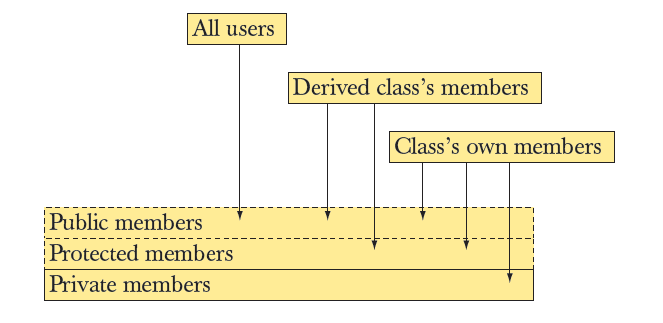 A member (data, function, or type member) or a base can be
Private, protected, or public
Stroustrup/Programming/2024/Ch12
27
Pure virtual functions
Often, a function in an interface (a base class) can’t be implemented
E.g., the data needed is “hidden” in the derived class
We must ensure that a derived class implements that function
Make it a “pure virtual function” (=0)
E.g., Shape::draw_specifics() is a pure virtual function; it must be overridden
This is how we define truly abstract interfaces

struct Engine {	// interface to electric motors
	// no data
	// (usually) no constructor
	virtual double increase_power(int i) =0;	// must be defined in a derived class
	// …
	virtual ~Engine();				// (usually) a virtual destructor
};

Engine eee;	// error: Engine is an abstract class
Stroustrup/Programming/2024/Ch12
28
Pure virtual functions
A pure interface is used as a base class
Constructors and destructors will be described in detail in chapters  15-17


Class M123 : public Engine {	// engine model M123
	// representation
public:
	M123();						// constructor:  initialization, acquire resources
	double increase_power(int i) override { /* … */ }	// overrides Engine ::increase
	// …
	~M123();						// destructor: cleanup, release resources
};

M123 left_rear_window_control;	// OK
Stroustrup/Programming/2024/Ch12
29
Prevent copying
If you don’t know how to copy an object, prevent copying
Abstract classes typically should not be copied
Shape does that

class Shape {
	// …
	Shape(const Shape&) = delete;			// don’t “copy construct”
	Shape& operator=(const Shape&); = delete	// don’t “copy assign”
};

void copy_to(Circle& c, Rectangle& r)
{
	c = r;	// error:  Shape copy assignment is deleted
			// good! A Circle doesn’t have 4 sides
	// …
}
Stroustrup/Programming/2024/Ch12
30
Technicality: Overriding
To override a virtual function, you need
A virtual function in the base class
Exactly the same name in the derived class
Exactly the same function type in the derived class

struct B {
	void f1();		// not virtual
	virtual void f2(char);
	virtual void f3(char) const;
	virtual void f4(int);
};
struct D : B {
	void f1();		// doesn’t override
	void f2(int); 	// doesn’t override
	void f3(char); 	// doesn’t override
	void f4(int);	// overrides
};
Stroustrup/Programming/2024/Ch12
31
Next lecture
Graphing functions and data
Stroustrup/Programming/2024/Ch12
32